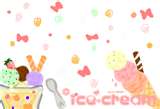 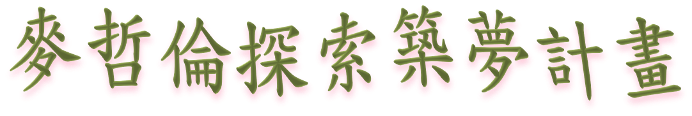 冰 淇 淋 DIY
五年仁班            鍾  安
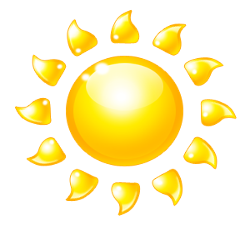 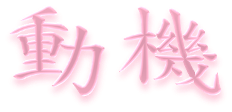 ․炎炎的夏日正是吃冰淇淋 
     的好季節。
․我又十分喜愛吃冰淇淋，
   且媽媽會做冰淇淋，所以就想向媽媽學習如何做冰淇淋。
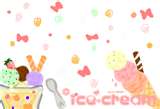 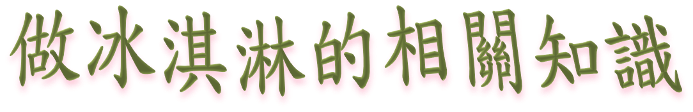 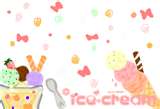 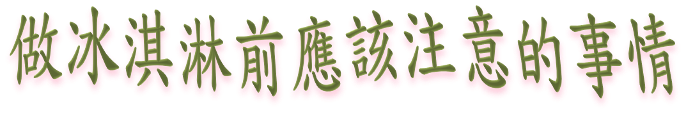 蛋白和蛋黃分開時，要小心不要把蛋黃弄破了,買新鮮的雞蛋，蛋黃就比較不容易破裂。
牛奶加熱時不要煮沸,煮到鍋邊冒小泡泡即可
將熱牛奶加入蛋糊中時,要很慢很慢的倒入,邊倒邊攪拌,不然蛋黃會凝固。
糊狀材料隔水加熱時,要邊煮邊攪拌。
冰淇淋從冰箱拿出時,要放在室溫約 十五分鐘後再吃,這樣口感較順滑。
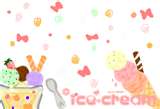 我做的冰淇淋口味
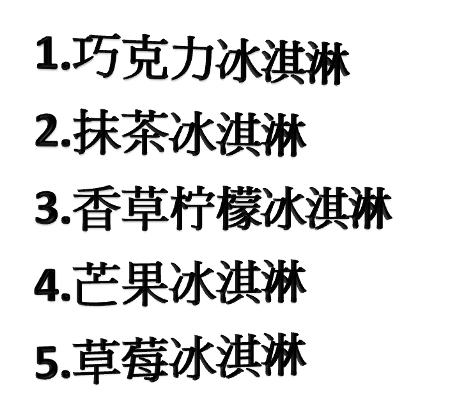 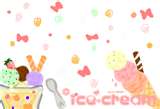 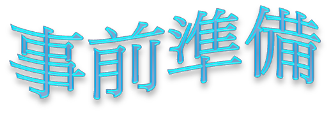 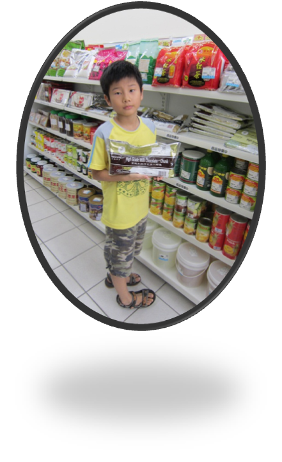 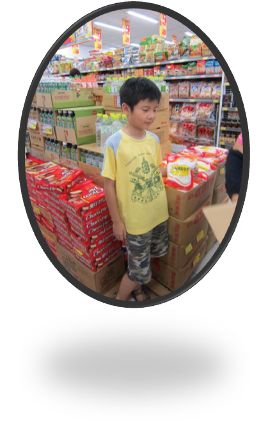 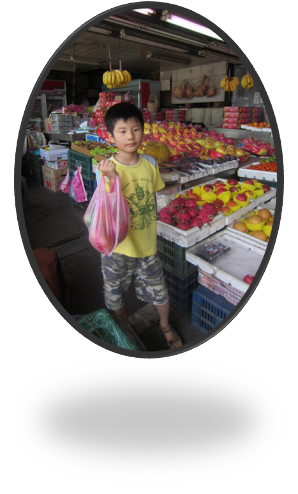 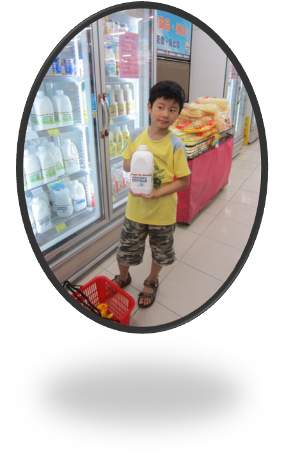 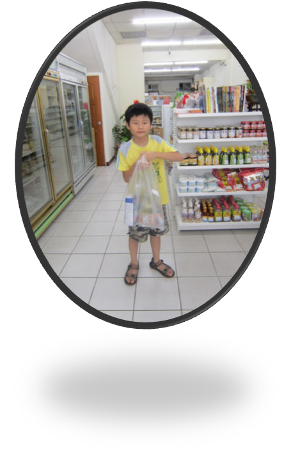 採 購 材 料
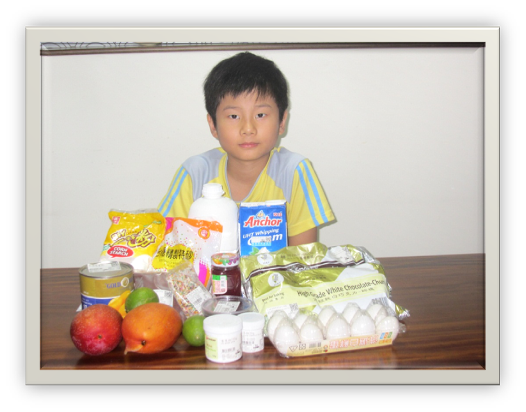 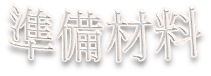 雞蛋    砂糖    玉米粉     香草粉
抺茶粉   可可粉   牛奶    鮮奶油
草莓醬    芒果     柠檬
水蜜桃   彩色巧克力米 
巧克力豆   碎塊巧克力
裝飾用
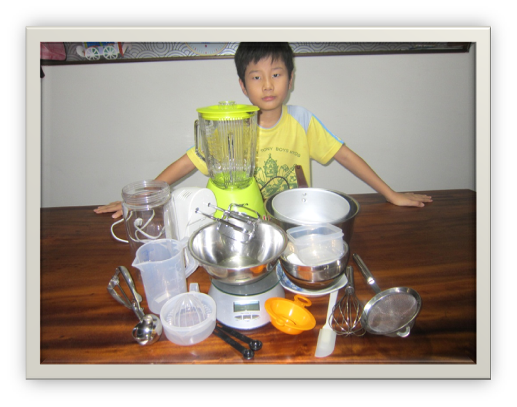 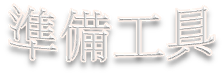 攪拌機     果汁機
鍋盆         盤子
打蛋器     刮刀
分蛋器     磅秤
量杯         量匙
篩網         冰淇淋勺
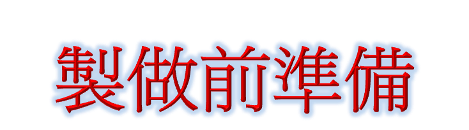 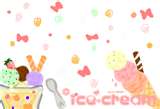 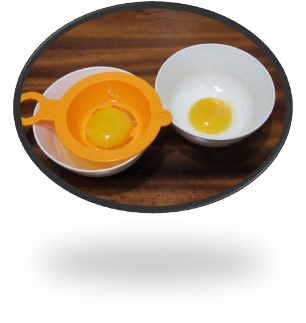 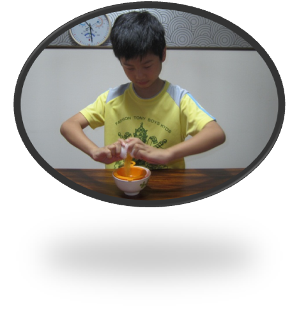 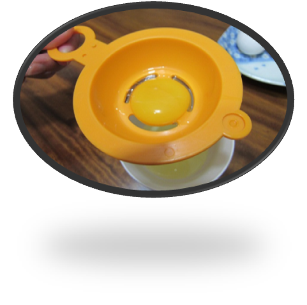 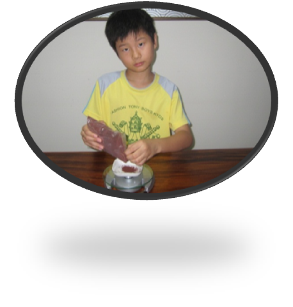 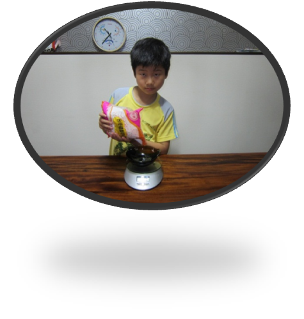 蛋白與蛋黃分開
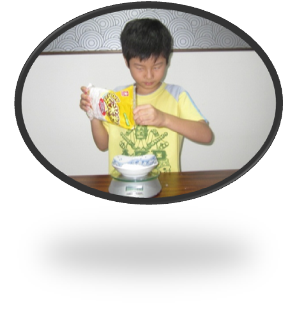 量出材料所需的量
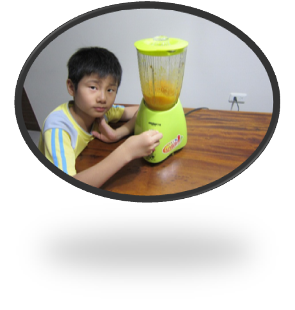 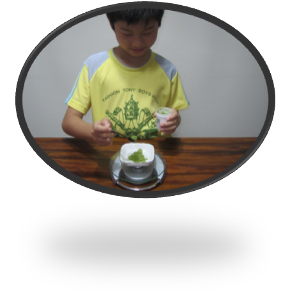 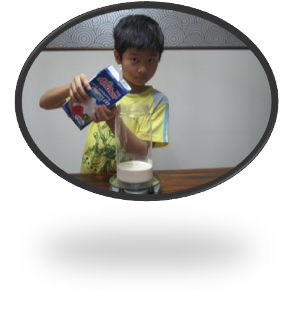 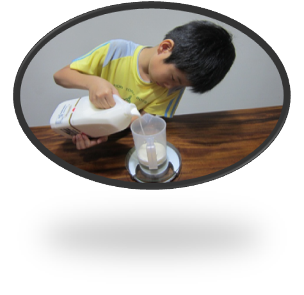 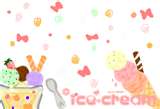 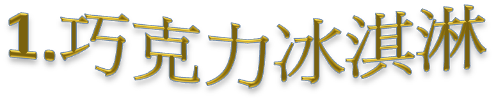 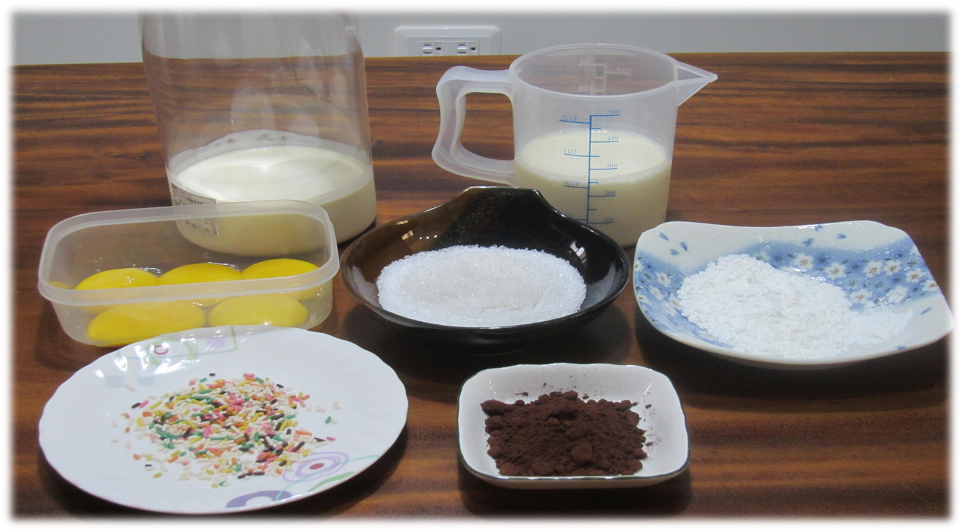 材料:
牛奶250g
鮮奶油250g
砂糖100g
蛋黃80g
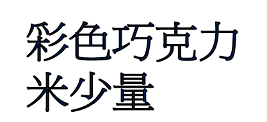 玉米粉15g
可可粉10g
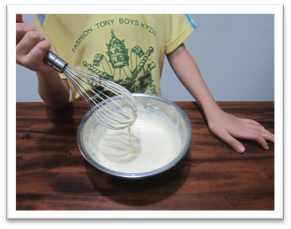 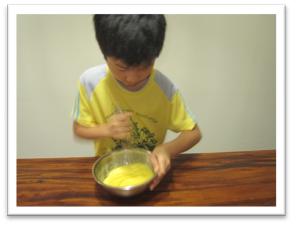 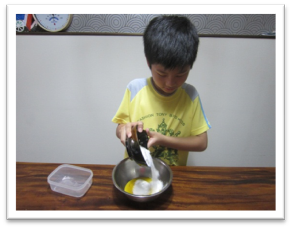 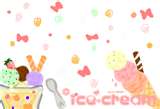 作
法
1.蛋   黃    加    砂   糖   攪   打   到   變  白
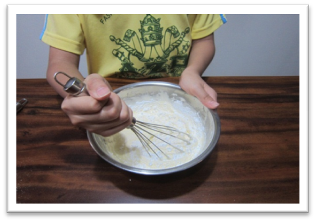 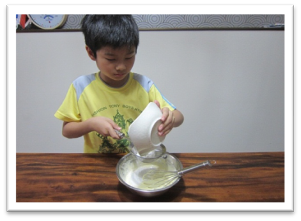 2.加入玉米粉拌勻
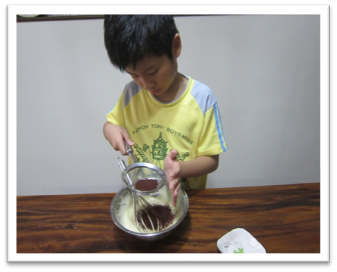 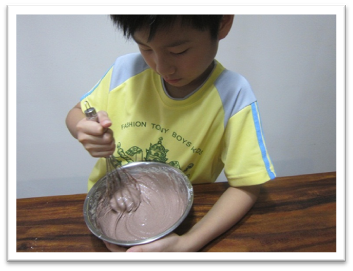 3.加入可可粉拌勻
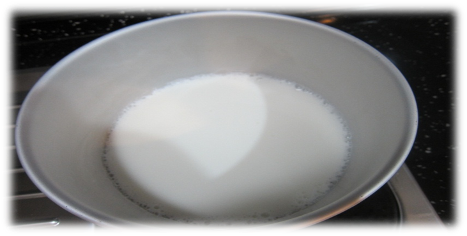 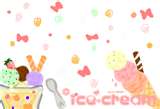 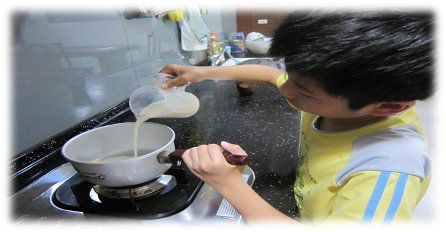 4.牛奶加熱至80度C(鍋邊冒小泡泡即可)
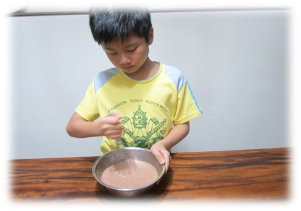 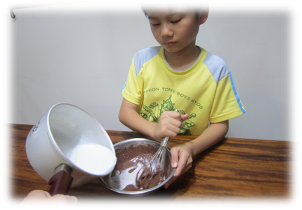 5.將熱牛奶緩緩加入巧克力糊中拌勻
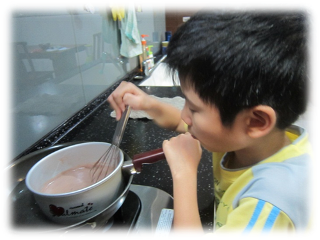 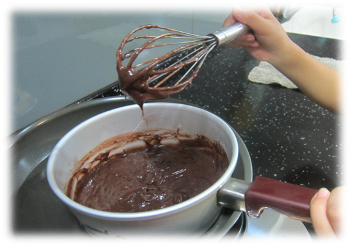 6.將巧克力糊隔水加熱到濃稠,放冷
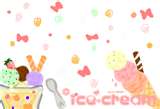 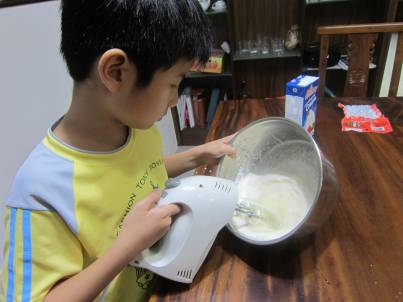 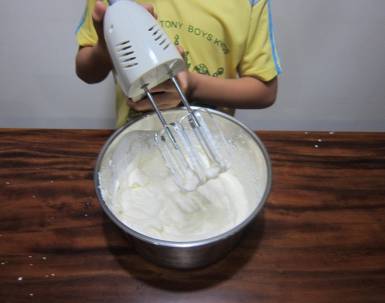 7.
打發鮮奶油至八分發
8.
將鮮奶油加入巧克力糊中拌勻
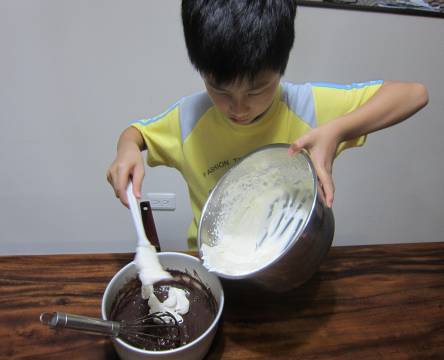 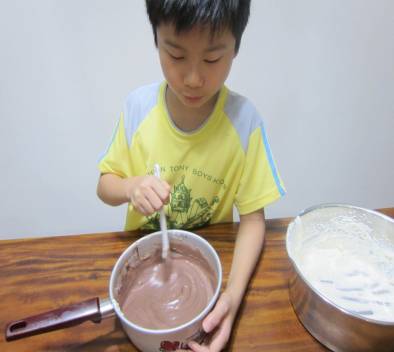 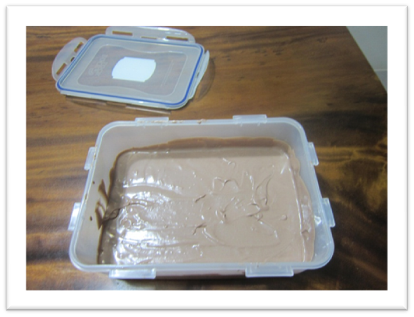 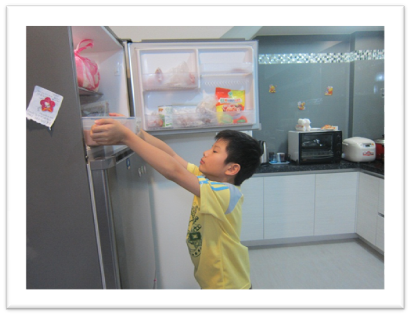 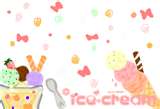 9.
完成放入冰箱冷凍
10.  每隔2小時後拿出刮一刮攪拌均勻再冷凍(重覆4次)
冰淇淋完成請享用
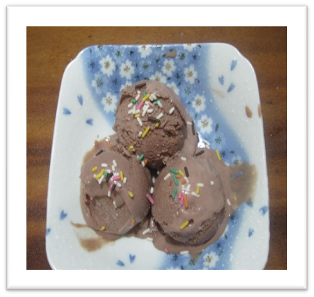 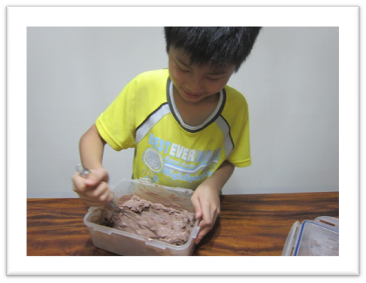 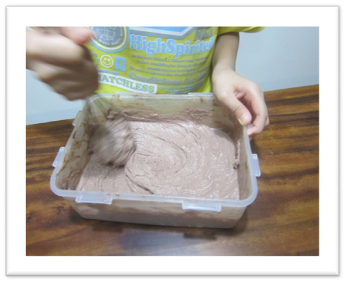 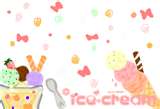 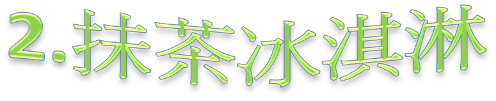 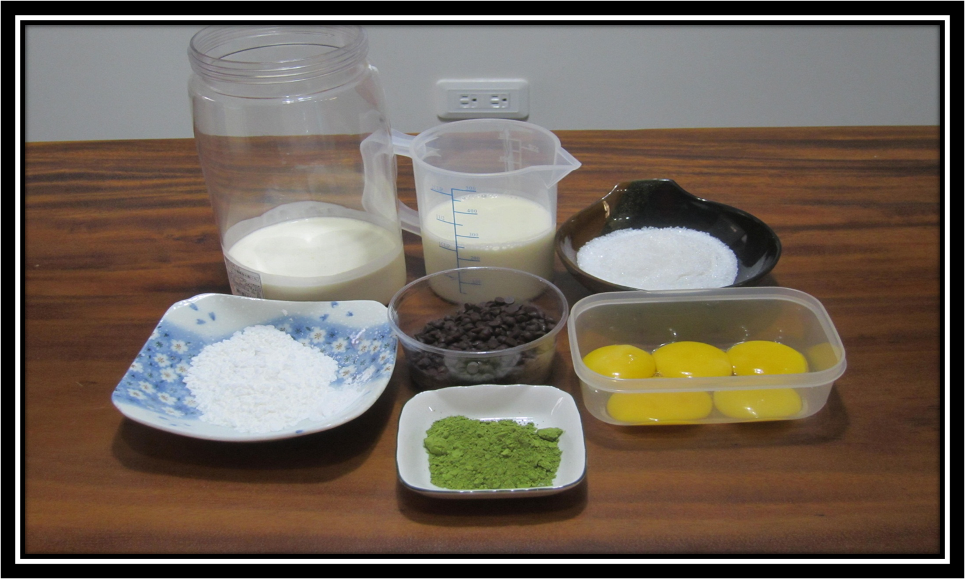 材料:
牛奶250g
鮮奶油250g
砂糖100g
巧克力豆少量
蛋黃80g
玉米粉15g
抺茶粉8g
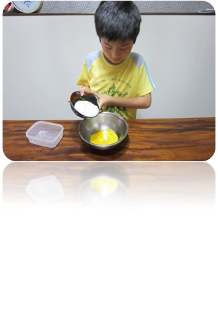 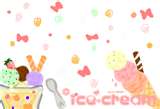 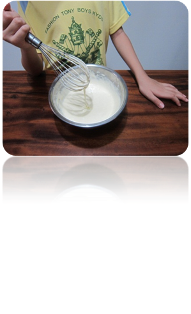 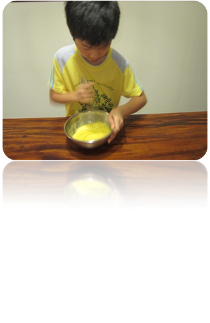 作
法
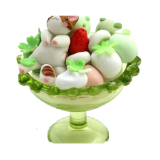 1.  蛋     黃    加    糖     打   發
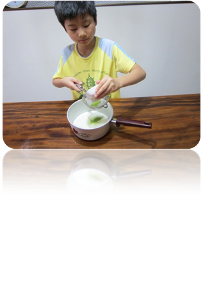 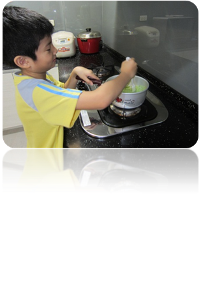 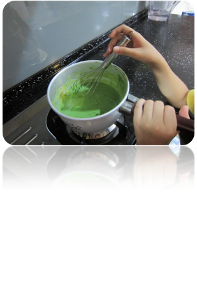 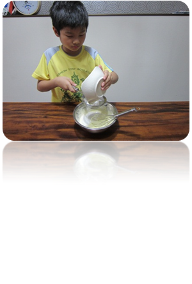 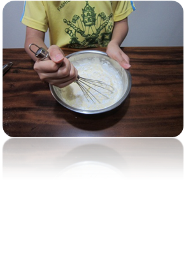 3.牛奶加抹茶粉拌勻後加熱
2.蛋糊加入玉米粉拌勻
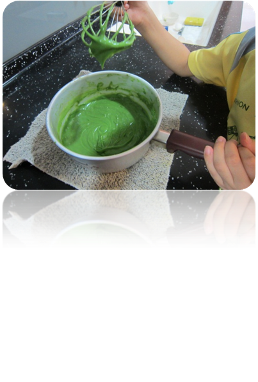 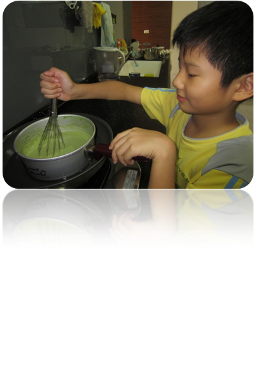 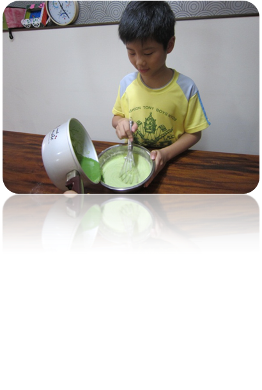 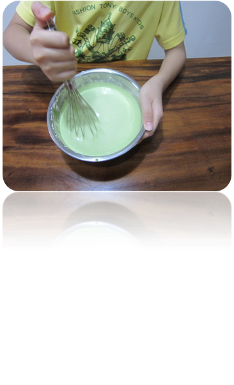 5.抹茶奶糊隔水加熱至濃稠
4.熱抹茶牛奶加入蛋糊中拌勻
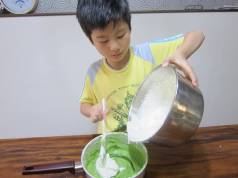 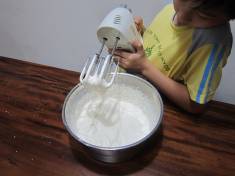 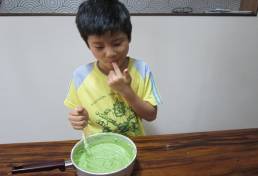 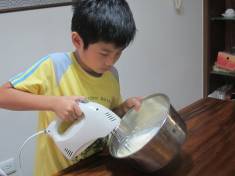 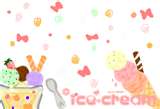 好吃
6.鮮  奶  油  打  發,  加 入 抹  茶  奶  糊   拌  勻
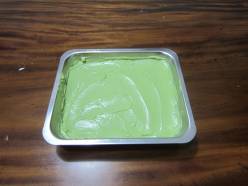 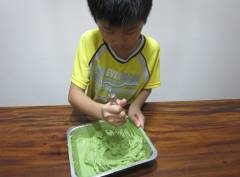 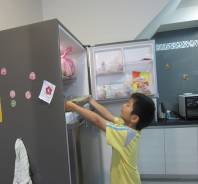 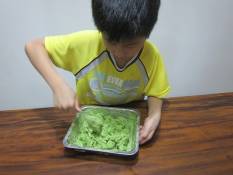 7.完 成,  放 入  冰 箱 冷 凍
8.每隔2小時拿出刮一刮攪
  拌均勻再冷凍(重覆4次)
我可愛嗎？
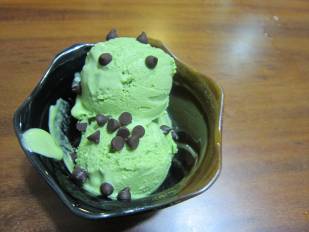 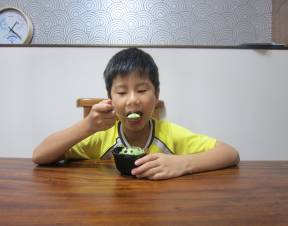 真美味！
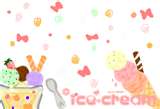 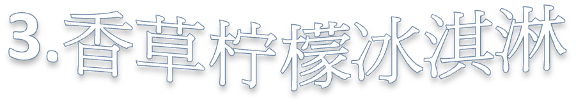 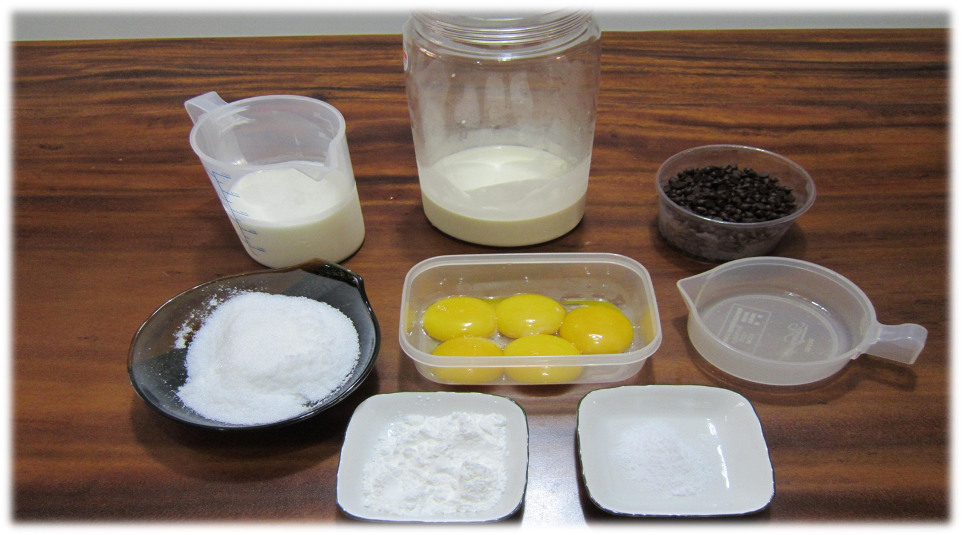 材料:
鮮奶油250g
牛奶250g
巧克力豆少量
蛋黃80g
柠檬汁1顆
玉米粉15g
香草粉少量
砂糖100g
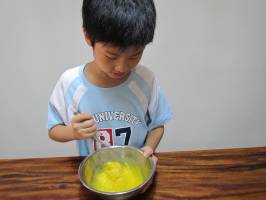 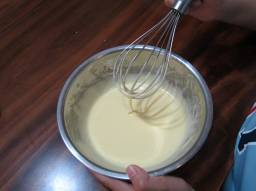 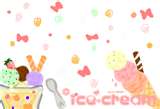 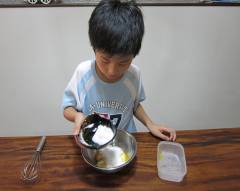 作
法
1.  蛋    黃    加    糖    打   發
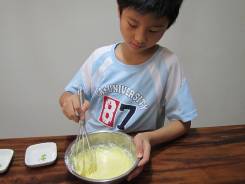 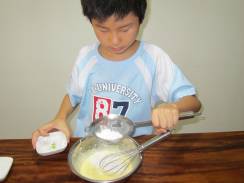 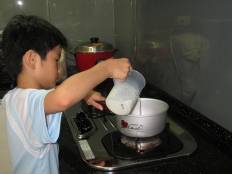 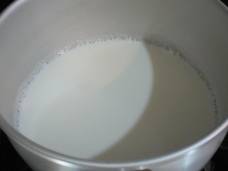 3. 牛  奶  加  熱
2.加入玉米粉和香草粉拌勻
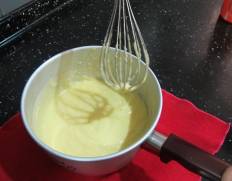 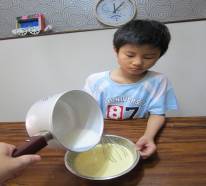 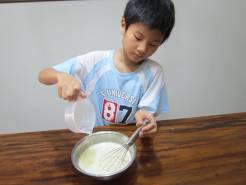 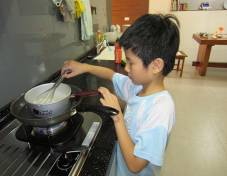 5.蛋奶糊隔水加熱至濃稠
4.蛋糊加入熱牛奶拌勻再加柠檬汁拌勻
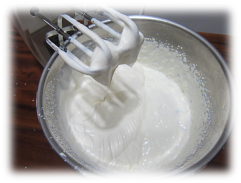 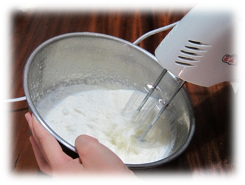 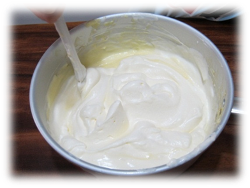 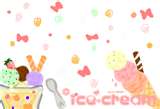 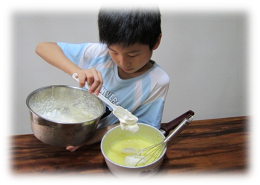 6.鮮 奶 油 打 發, 加 入 蛋 奶 糊 中 拌 均 勻
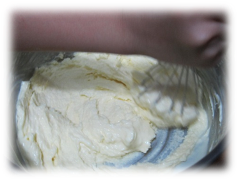 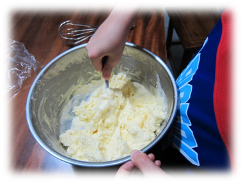 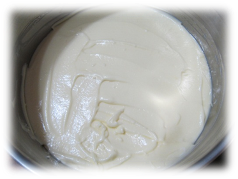 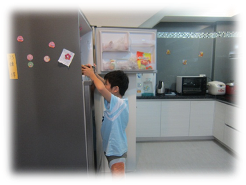 8.每隔2小時拿出刮一刮攪拌均勻再冷凍(重覆4次)
7.完  成,  放  入  冰  箱  冷  凍
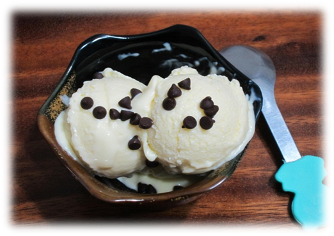 香草口味真好吃！
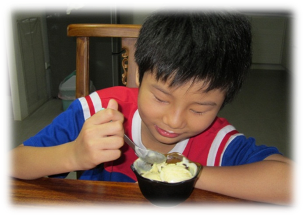 請  享  用
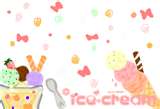 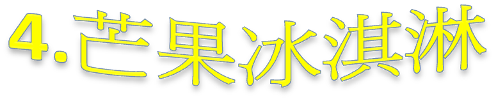 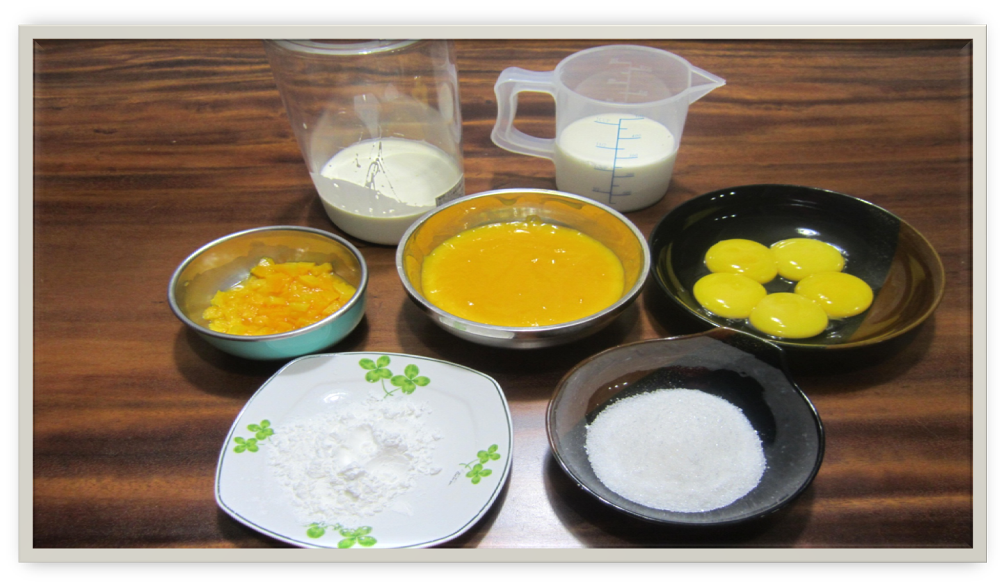 材料:
牛奶250g
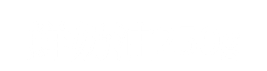 蛋黃80g
芒果泥200g
芒果丁少量
砂糖80g
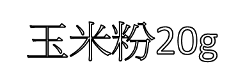 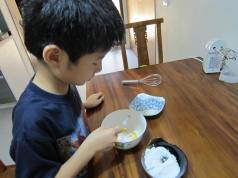 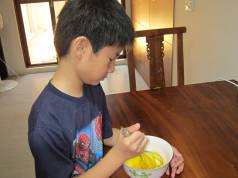 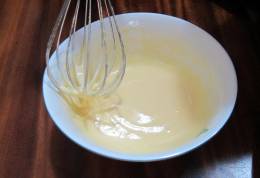 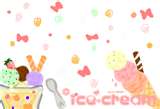 作
法
1.  蛋    黃    加    糖    打   發  變   白
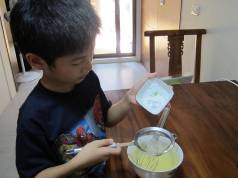 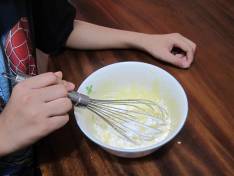 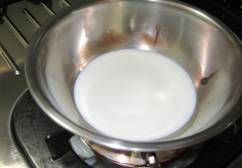 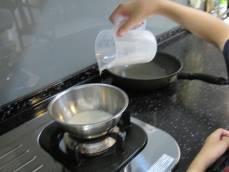 2.加入玉米粉拌勻
3.牛  奶  加  熱
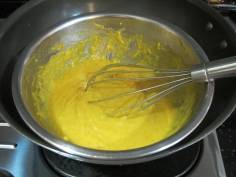 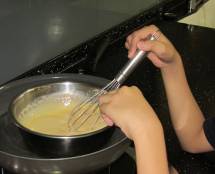 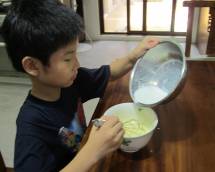 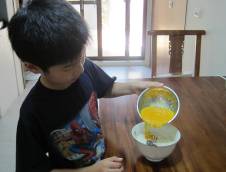 5.果泥奶糊隔水加熱至濃稠
4.蛋糊加入熱牛奶拌勻再加芒果泥拌勻
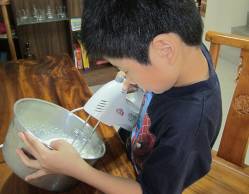 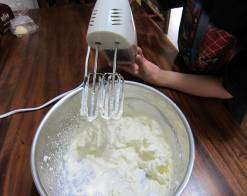 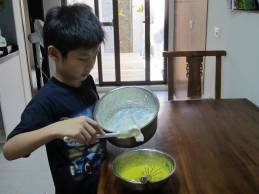 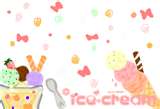 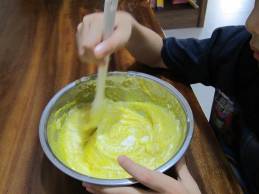 6.鮮  奶  油  打  發,  加  入  果 泥  奶  糊  中  拌 勻
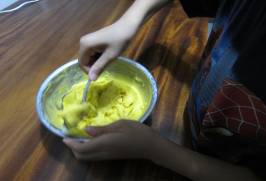 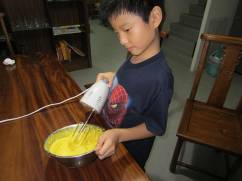 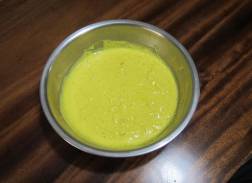 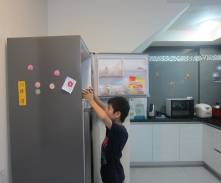 8.每隔2小時拿出刮一刮攪
    拌均勻再冷凍(重覆4次)
7.完  成,  放  入  冰  箱  冷  凍
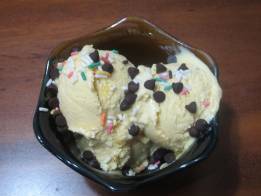 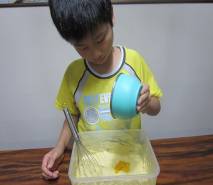 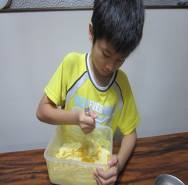 請  享 用
9.最後一次攪拌時加入芒果丁拌勻再冷凍即可
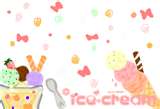 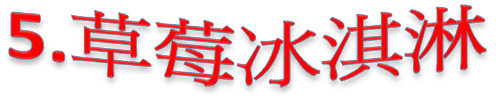 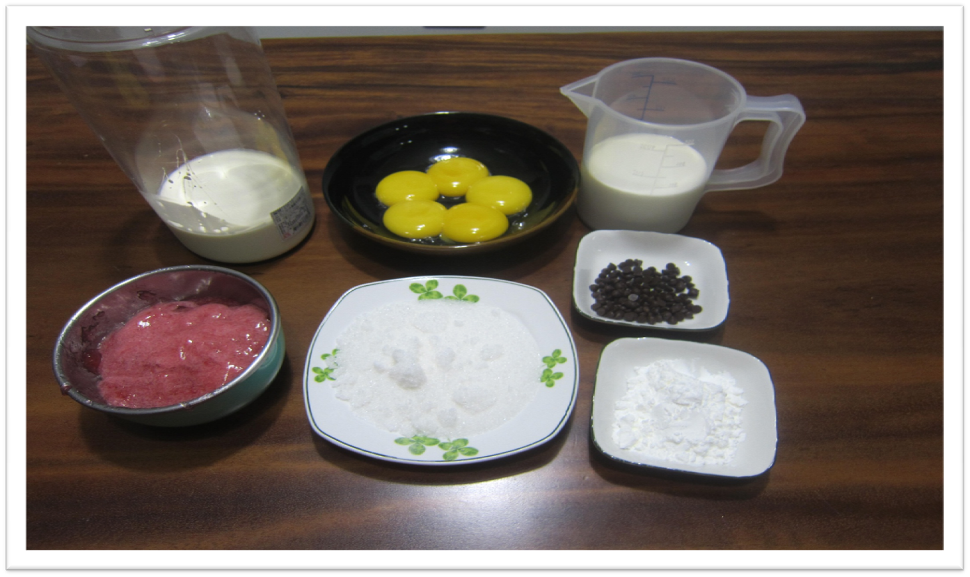 材料:
牛奶250g
蛋黃80g
鮮奶油250g
巧克力豆少量
草莓醬180g
砂糖80g
玉米粉15g
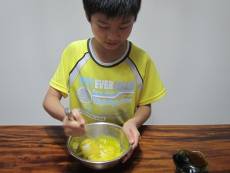 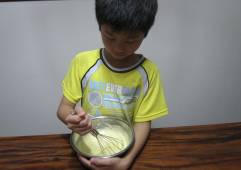 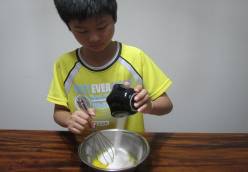 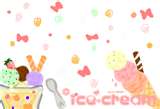 作
法
1.    蛋       黃      加      糖      打      發
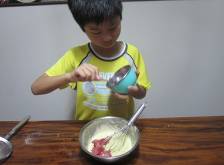 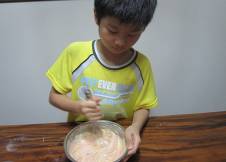 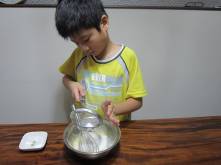 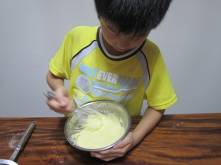 3.加入草莓醬拌勻
2.加入玉米粉拌勻
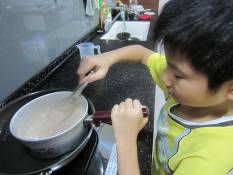 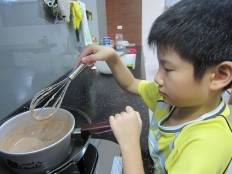 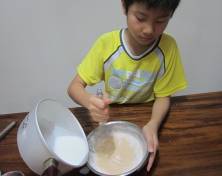 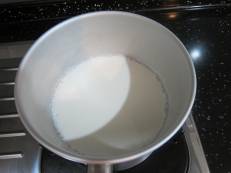 5.草莓蛋奶糊隔水加熱至濃稠
4.牛奶加熱加入草莓糊中拌勻
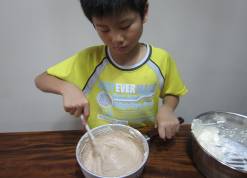 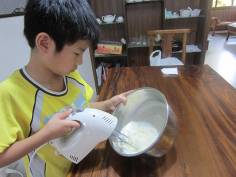 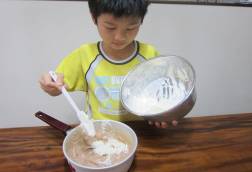 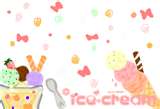 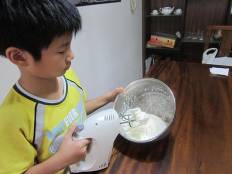 6.鮮 奶 油 打 發,  加 入 草 莓 蛋 奶 糊 中 拌 均 勻
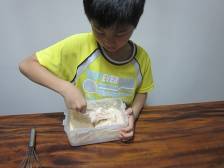 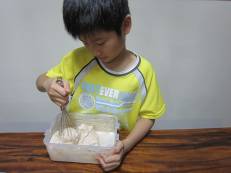 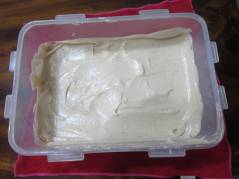 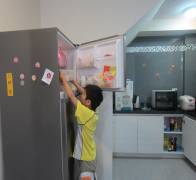 8.每隔2小時拿出刮一刮攪拌均勻再冷凍(重覆4次)
7.完  成,  放 入 冰 箱 冷 凍
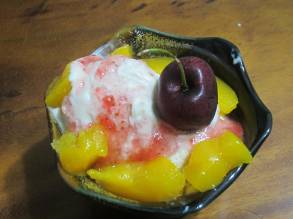 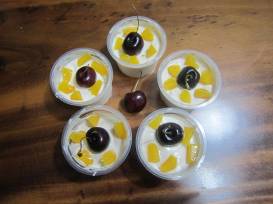 完   成    品
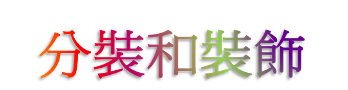 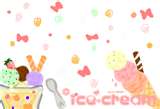 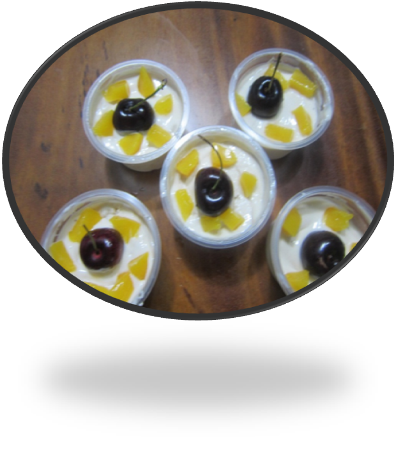 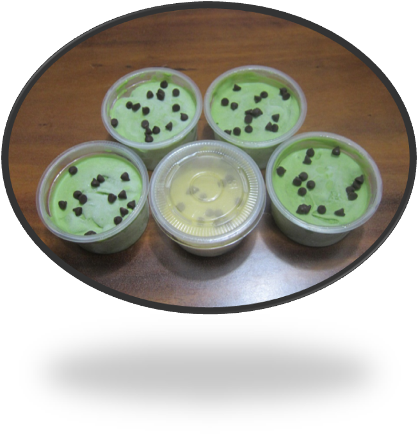 好看好吃的冰淇淋
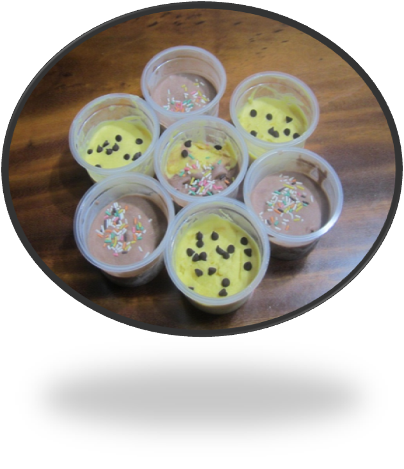 美味的冰 淇 淋  蛋  糕
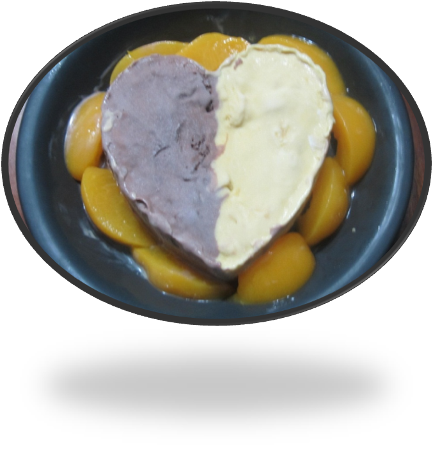 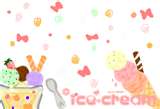 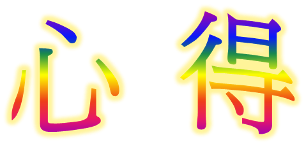 這次做冰淇淋我覺得很有趣。較困難的地方是把蛋黃和糖打發時,手很酸，還有將蛋白和蛋黃分開時，會不小心把蛋黃弄破。
五種口味中,我最喜歡巧克力、香草和芒果口味。草莓口味吃起來有點黏黏的口感,可能是因加了草莓醬的原因，抹茶口味不夠甜。
雖然做冰淇淋有點累,但吃到自已做的冰淇淋，心裡覺得很開心，再把冰淇淋裝飾得漂漂亮亮的, 吃起更美味了。
我體會到了辛勤的勞動，就會有美好的收獲。
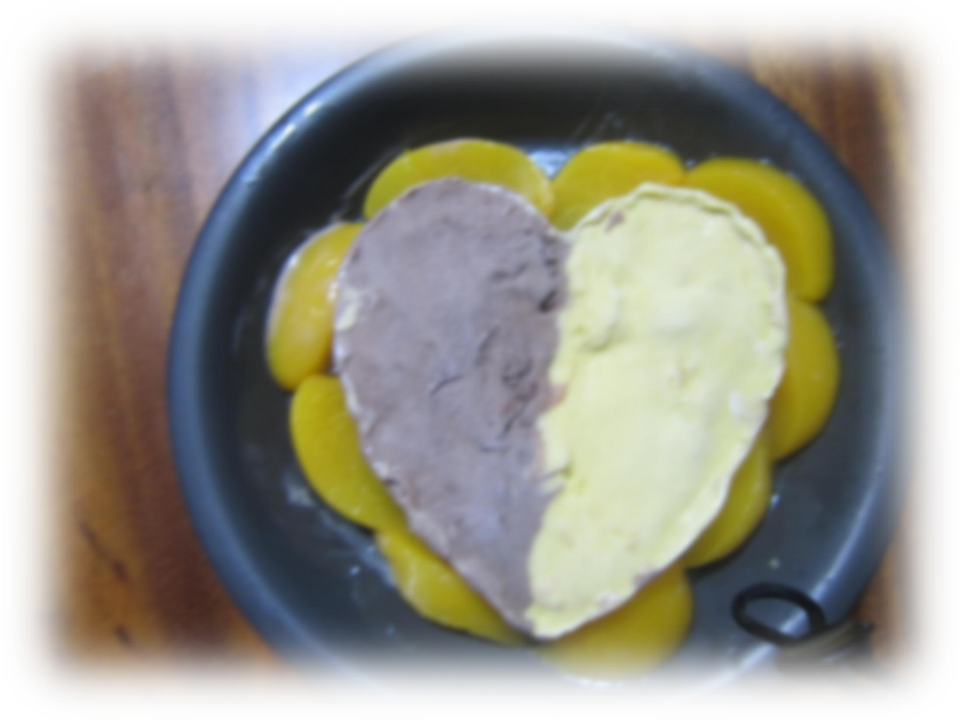 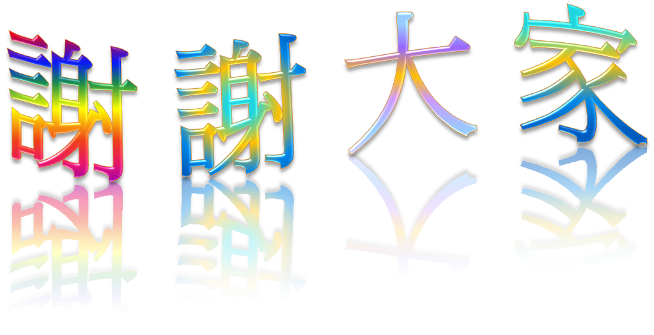